Chào mừng các em 
đến với tiết học!
Tiết 27 – NÓI VÀ NGHE
TRÌNH BÀY Ý KIẾN VỀ MỘT VẤN ĐỀ XÃ HỘI
(MỘT SẢN PHẨM VĂN HÓA TRUYỀN THỐNG TRONG CUỘC SỐNG HIỆN TẠI)
Chủ đề:
Hãy giới thiệu với các bạn về một sản phẩm của văn hóa truyền thống trong cuộc sống ngày nay.
Tiết 27 – NÓI VÀ NGHE
TRÌNH BÀY Ý KIẾN VỀ MỘT VẤN ĐỀ XÃ HỘI
(MỘT SẢN PHẨM VĂN HÓA TRUYỀN THỐNG TRONG CUỘC SỐNG HIỆN TẠI)
Yêu cầu:
- HS được chọn ngẫu nhiên sẽ lên thực hiện bài nói
- Thời gian: 3p - 5p
- HS đánh giá kĩ năng nói của các bạn 
  và kĩ năng nghe của bản thân bằng phiếu
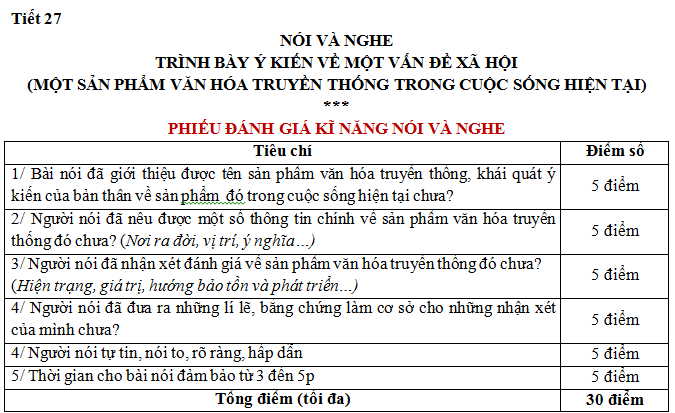 Cảm ơn các em 
đã chú ý lắng nghe!